Тема 1. РИЗИК ТА ЙОГО ХАРАКТЕРИСТИКИ
П л а н
Сутність та поняття ризику.
Складові економічного ризику
Функції та джерела економічного ризику
Особливості економічного ризику в сучасних умовах
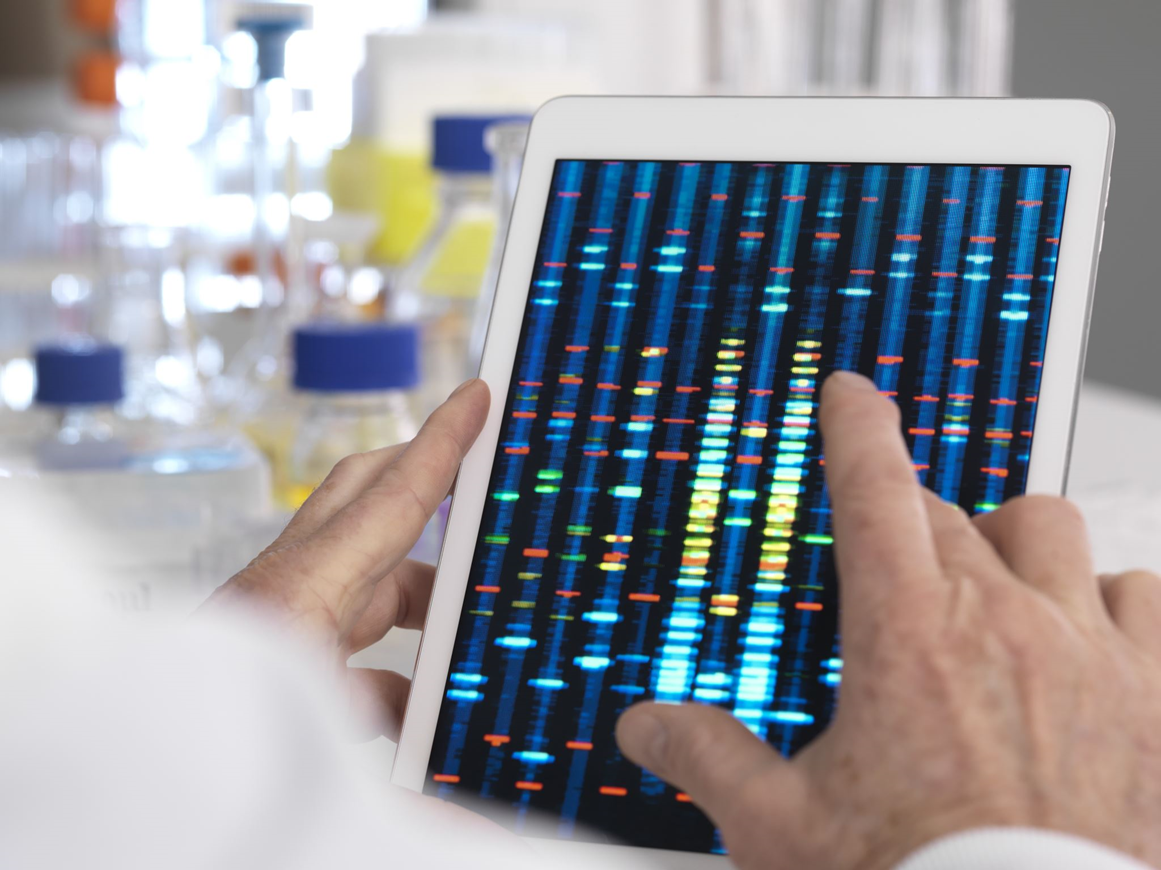 З чим у вас асоціюється ризик ?
1. Можливістю втрат
2. Загрозою (безпекою)
3. Отриманням доходу (виграшу)
4. Можливістю втрат або доходу
5. Невизначеністю
6. Невідповідністю запланованим результатам
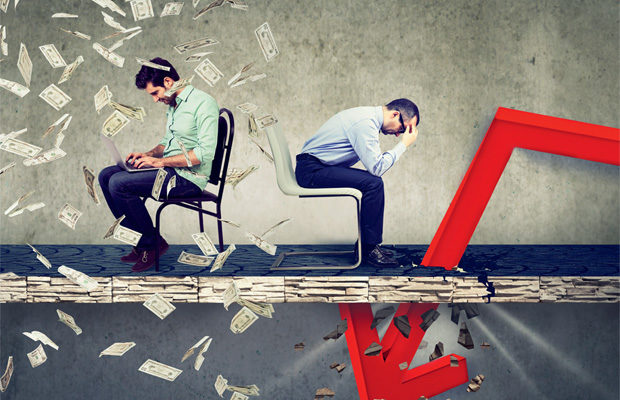 Походження поняття
Слово "ризик" походить від грецького слова «ridsicon» - скеля
в італійській мові "risico" – небезпека
у французькій - «risdoe» - загроза, ризикувати
в латинському «risicare»  означає «зважитися»
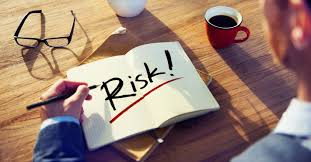 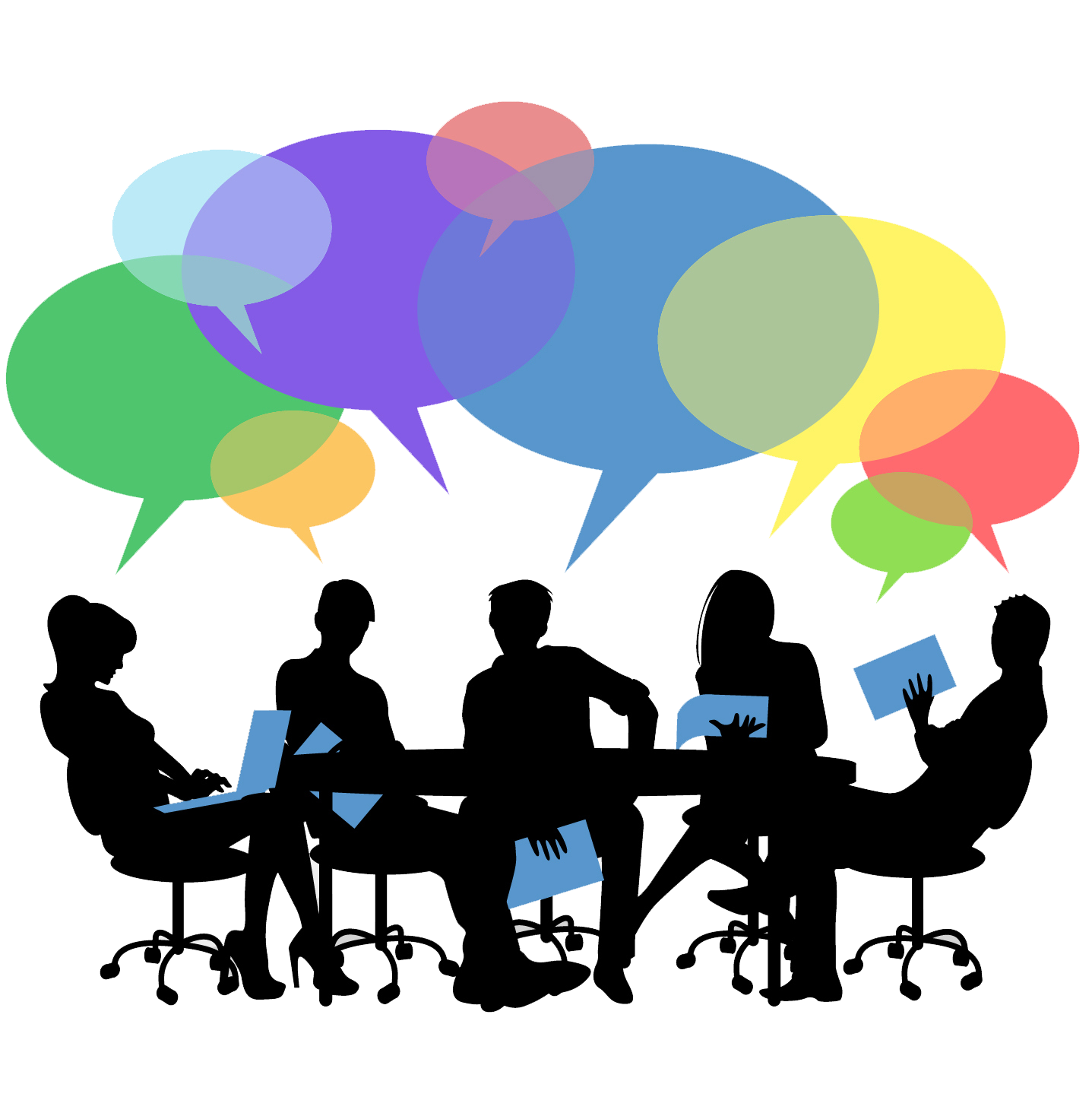 Аналіз економічної літератури показує, що у дослідників немає єдиного погляду щодо проблеми ризику. 
  Це пояснюється складністю та багатогранністю поняття.
Є декілька сучасних підходів до трактування поняття ризику
Ризик — потенційна, чисельно вимірна можливість втрати. 
Ризик — вірогідність виникнення втрат, збитків, недонадходжень планованих доходів, прибутків.
3.    Ризик — це невизначеність наших фінансових результатів у майбутньому.
4.    Ризик — це ступінь невизначеності отримання майбутніх чистих доходів.
5.    Ризик — це вартісний вираз вірогідності події, що веде до втрат.
6.    Ризик — шанс несприятливого результату, небезпека, загроза втрат і пошкоджень.
7. Ризик — вірогідність втрати цінностей (фінансових, матеріальних, товарних ресурсів) у результаті     діяльності, якщо умови проведення діяльності змінюватимуться в напрямі, відмінному від передбаченого планами і розрахунками.
8.    Ризик— це діяльність, пов’язана з подоланням невизначеності в ситуації неминучого вибору, у процесі якого є можливість кількісно і якісно визначити ймовірність досягнення передбачуваного результату, невдачі і відхилення від мети.
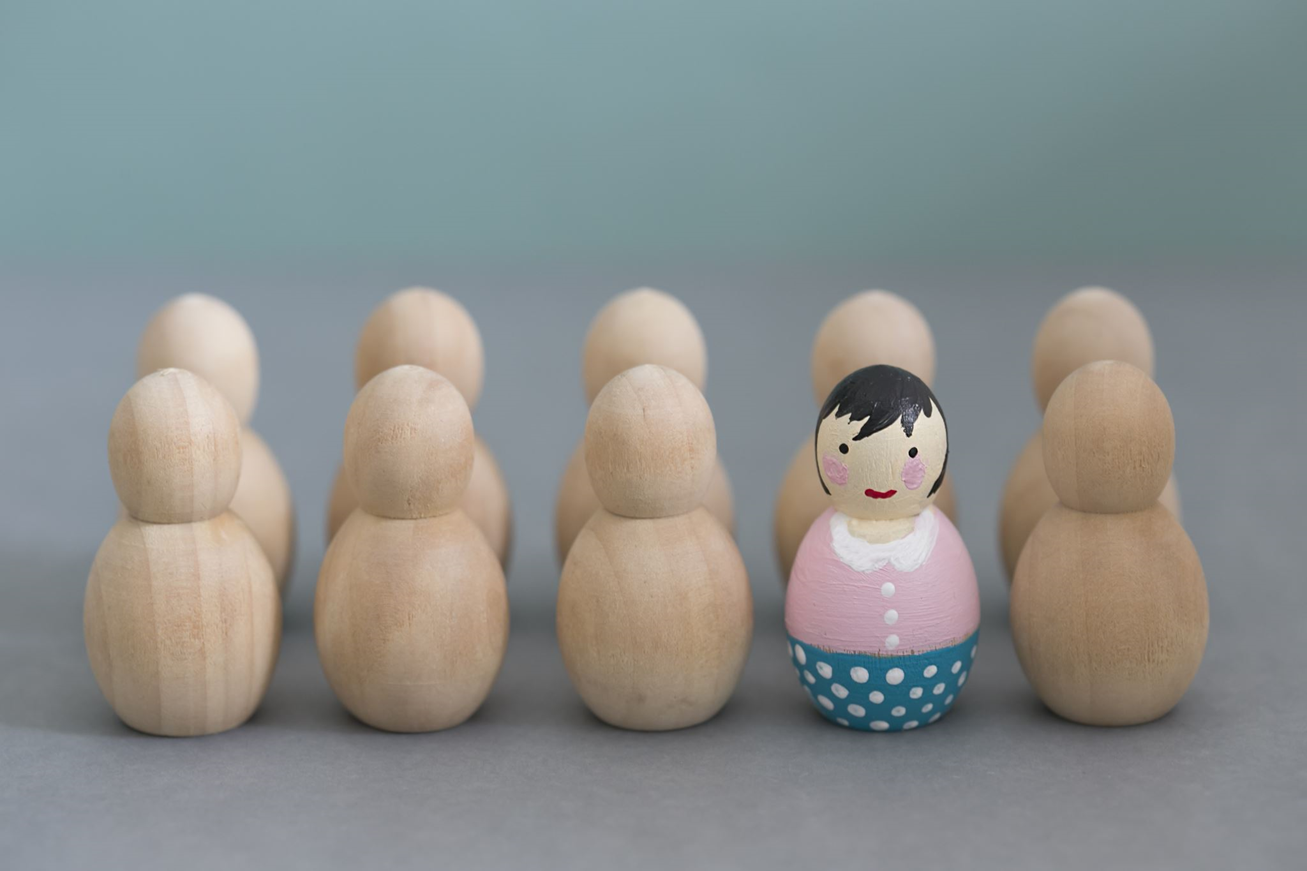 Таким чином, в розуміння терміну „ризик" в літературі вкладається різне змістовне навантаження. 
До того ж ризик не є сталою категорією та постійною величиною. Він весь час змінюється
Міжнародна організація зі стандартизації (iso) в стандарті  31000:2009 визначила:
Ризик  - це наслідок встановлення та досягнення організаційних завдань за 
невизначеності довколишнього середовища. 

                    Від                                                                                                              До
  ймовірності подій                                                                           ймовірності наслідку
Ризик – це негатив                                                                   Ризик як негатив, так і позитив
ризикова ситуація
Для повнішої характеристики визначення "ризик" доцільно розкрити поняття "ризикова ситуація", оскільки воно безпосередньо поєднане зі змістом терміну «ризик».
Ризикові ситуації  - це сукупність різних обставин і умов, що створюють певне середовище для того чи іншого виду діяльності подолання перешкод.
Саме сукупність умов і обставин створюють ризикову ситуацію і виступають причинами  ризику.
Ризикова ситуація пов'язана зі статичними процесами; її ознаками є три одночасних умови:
наявність невизначеності;
можливість оцінити  здійснення вибраних альтернатив.
необхідність вибору альтернативи (при цьому варто мати на увазі, що відмовлення від вибору також є різновидом вибору);
основні моменти, які є характерними для ризикової ситуації
наявність невизначеності; 
наявність альтернативних рішень і необхідність вибору (відмова від вибору це – різновид вибору); 
можливість оцінки альтернативних рішень;
Причинами ризику можуть стати
постановка помилкової цілі 
невизначеність ситуації  
відхилення в процесі реалізації рішень від цілей, що передбачені проектом, внаслідок внутрішнього та зовнішнього впливу
виникнення несприятливих наслідків в ході реалізації проекту  
обмеженість ресурсів 
недостатня кваліфікація персоналу, схильність до суб’єктивізму  
форсмажорні обставини (природні, політичні, економічні, технологічні, ринкові) 
протидія партнерів  
зіткнення інтересів учасників складання плану проекту та виконавців 
договірна дисципліна (затримка постачань, розрив контрактів) 
дисципліна зобов’язань (несвоєчасна сплата відсотків, податків та інших платежів)  
низька якість продукції, робіт, послуг тощо.
Для того щоб зняти ризикову ситуацію, суб'єкт робить вибір і прагне реалізувати його. Цей процес знаходить своє вираження в понятті "ризик", що існує як на стадії вибору рішення (плану дій), так і на стадії його реалізації. І в тому і в іншому випадку ризик представляється моделлю зняття суб'єктом невизначеності, способом практичного вирішення протиріччя при неясному (альтернативному) розвитку протилежних тенденцій за конкретних обставин.
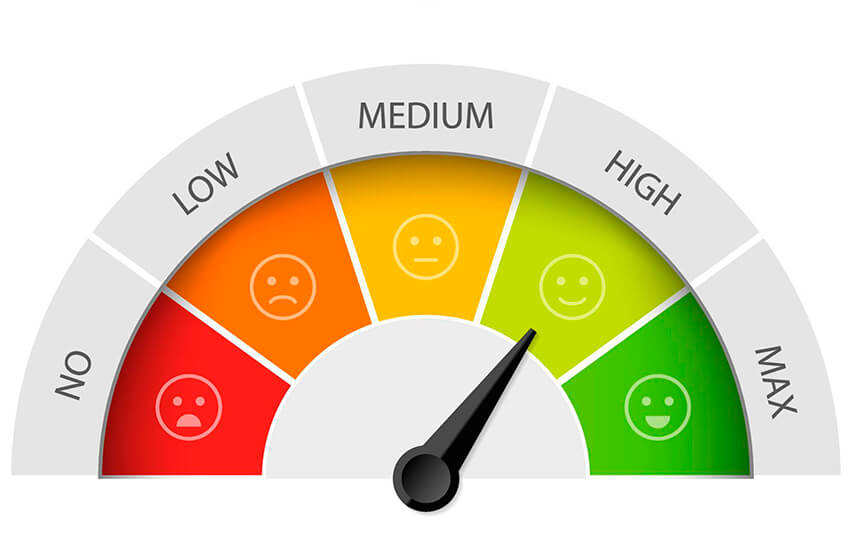 2. Складові економічного ризику
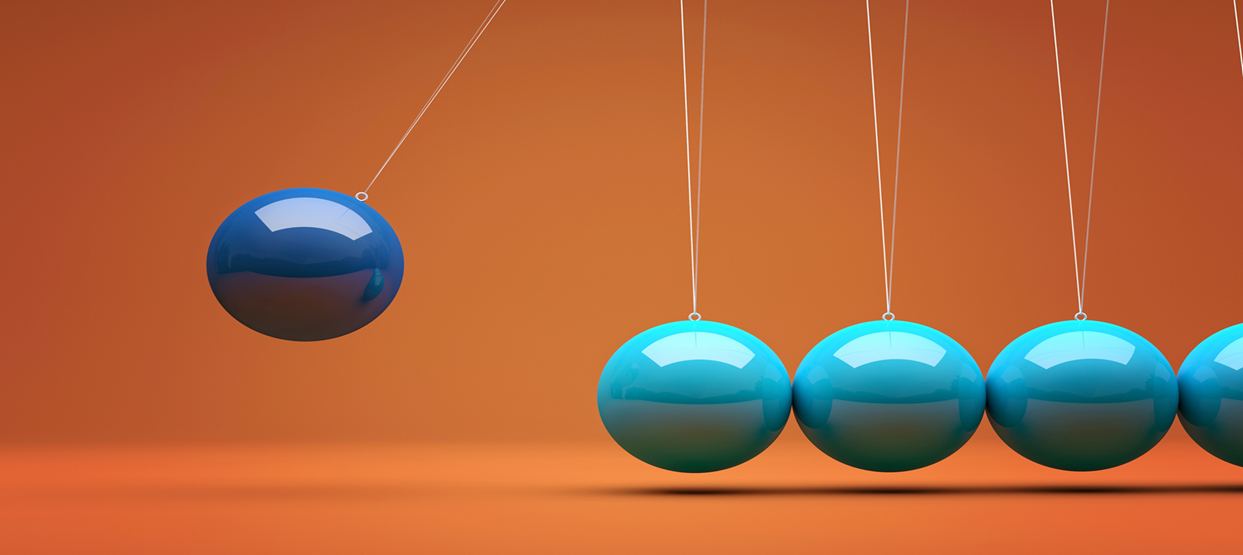 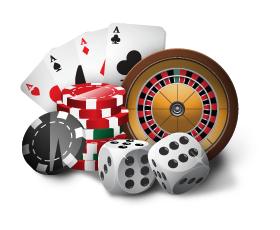 Перші дослідження ризику стосуються азартних ігор. 

Оскільки бізнес, зокрема, конкурентна боротьба, біржові торги близькі до азартних ігор, методи і результати цих досліджень були згодом застосовані у різних областях економіки.
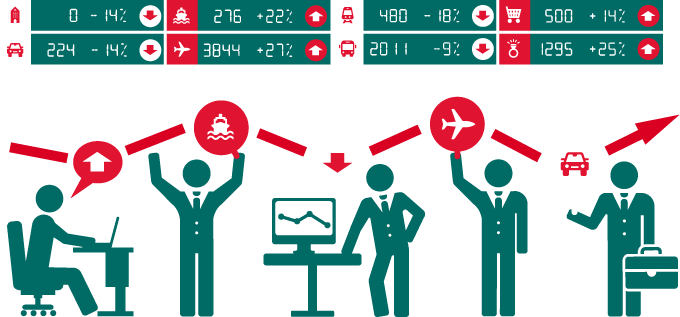 Під економічним ризиком розуміють такий вид ризику, який виникає при будь-яких видах підприємницької (господарської) діяльності… 

Економічний ризик – це об’єктивно-суб’єктивна категорія у діяльності суб’єктів господарювання, що пов’язана з подоланням невизначеності та конфліктності в ситуації неминучого вибору.
Сутність економічного ризику становлять такі елементи:
можливість відхилення від передбачуваної мети, заради якої здійснювалася обрана альтернатива;
імовірність досягнення бажаного результату;
можливість матеріальних, моральних та інших утрат, пов'язаних зі здійсненням обраної в умовах невизначеності альтернативи.
відсутність впевненості в досягненні поставленої мети;
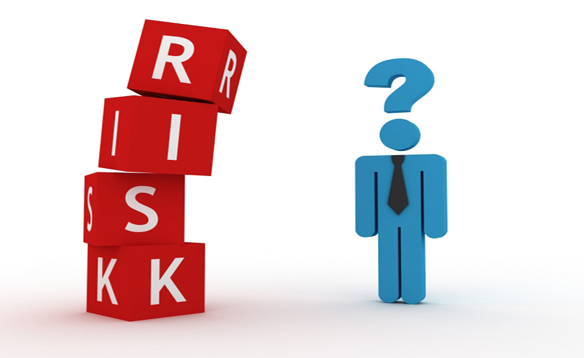 Ризик – економічна категорія, пов’язана з подоланням часткової непевності у виробничо-економічних відношеннях, що базується на ймовірносних оцінках досягнення очікуваного результату
Вивчення економічного ризику продиктовано необхідністю його використання в якості інструмента регулювання економічних відношень при ухваленні рішення в умовах ринку.
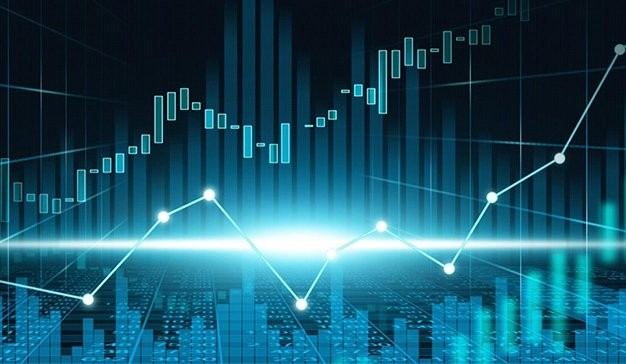 основні риси економічного ризику:
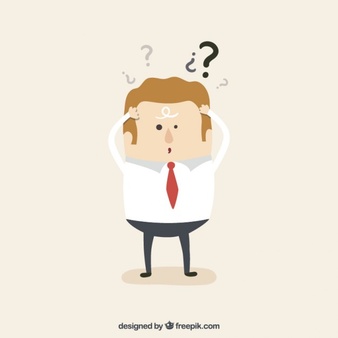 суперечливість;
альтернативність;
невизначеність.
Суперечливість як риса економічного ризику виявляється в різних аспектах.
Економічний ризик орієнтований на одержання суттєвих результатів неординарними новими способами в умовах невизначеності і в ситуації неминучого вибору. Тим самим він дає можливість переборювати консерватизм, догматизм, психологічні бар'єри, що перешкоджають впровадженню нових, перспективних видів діяльності, стереотипи, що виступають гальмом суспільного розвитку, і забезпечує здійснення ініціатив, новаторських ідей, різних експериментів, спрямованих на досягнення успіху. Ця особливість ризику має важливі економічні, політичні і духовно-моральні наслідки, тому що прискорює суспільний і технічний прогрес, впливає на суспільну думку, духовну атмосферу суспільства.
З іншого боку, економічний ризик веде до авантюризму, волюнтаризму, суб'єктивізму, до певних непередбачених соціально-економічних і матеріальних втрат, якщо в умовах неповної інформації, чи в ризиковій ситуації альтернатива вибирається без належного урахування закономірностей розвитку події, стосовно якої приймається рішення.
Суперечлива природа економічного ризику виявляється в зіткненні об'єктивно існуючих ризикованих дій і суб'єктивною оцінкою. Так, один підприємець, який робить вибір, здійснює певні дії, може вважати їх ризикованими, а інші люди їх можуть розцінювати як обережні, позбавлені всякого ризику, і навпаки.
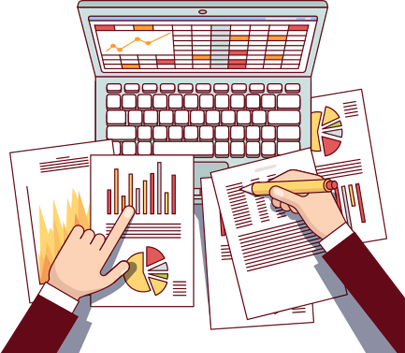 Альтернативність пов'язана з тим, що вона припускає необхідність вибору з двох чи декількох можливих варіантів рішень, дій. Відсутність можливості вибору знімає питання про наявність економічного ризику. 
Там, де немає вибору, не виникає ризикова ситуація і, отже, не буде ризику.
Невизначеність виступає джерелом виникнення економічного ризику. Відзначимо, що ризик є одним із засобів зняття невизначеності, що виникає через невірогідність інформації і відсутність однозначності.
Господарське середовище стає усе більш ринковим, вносить у господарську діяльність додаткові елементи невизначеності, розширює зони ризикових ситуацій. Звідси і з'являються умови невизначеності, тобто неясності і невпевненості в одержанні очікуваного кінцевого результату.
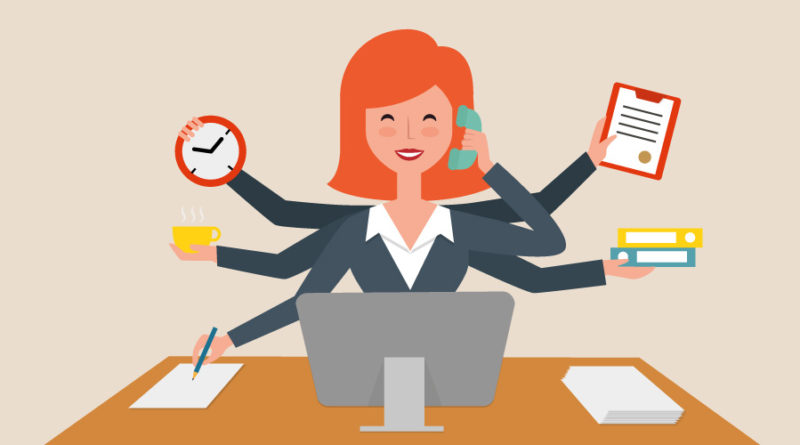 3. Функції та джерела економічного ризикуЗміст ризику як економічної категорії зумовлює його основні функціїІнноваційнаРегулятивнаЗахиснаАналітична
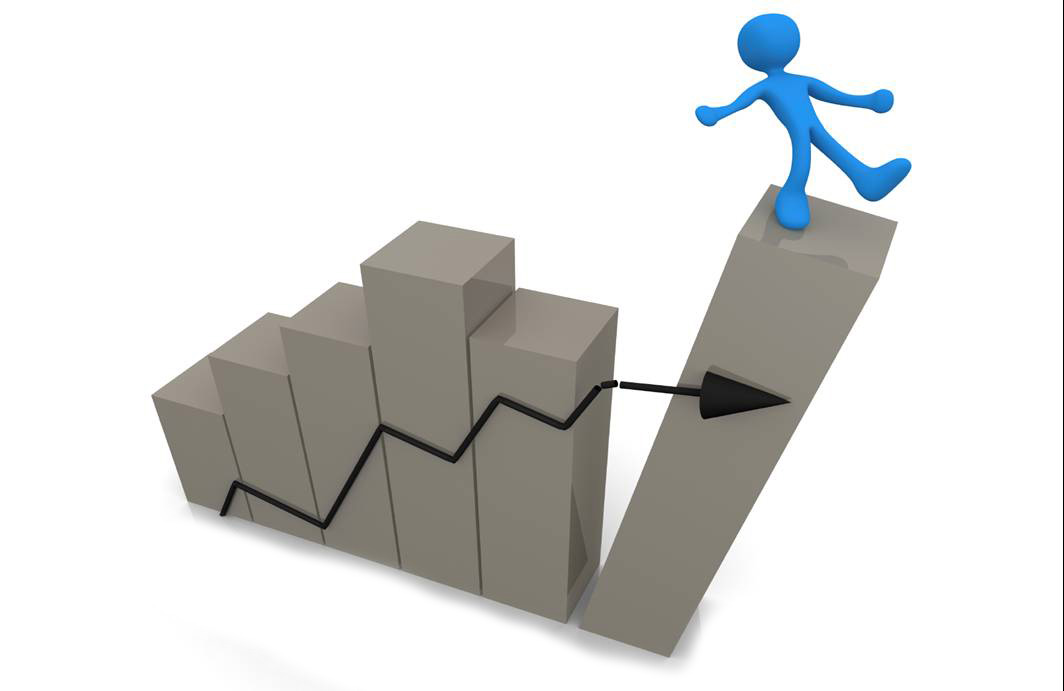 Інноваційна функція ризику стимулює пошук нетрадиційних рішень проблем, що стоять перед підприємцем. Ризикові рішення, ризиковий тип господарювання приводять до більш ефективного виробництва, від якого виграють і підприємці, і споживачі, і суспільство в цілому.
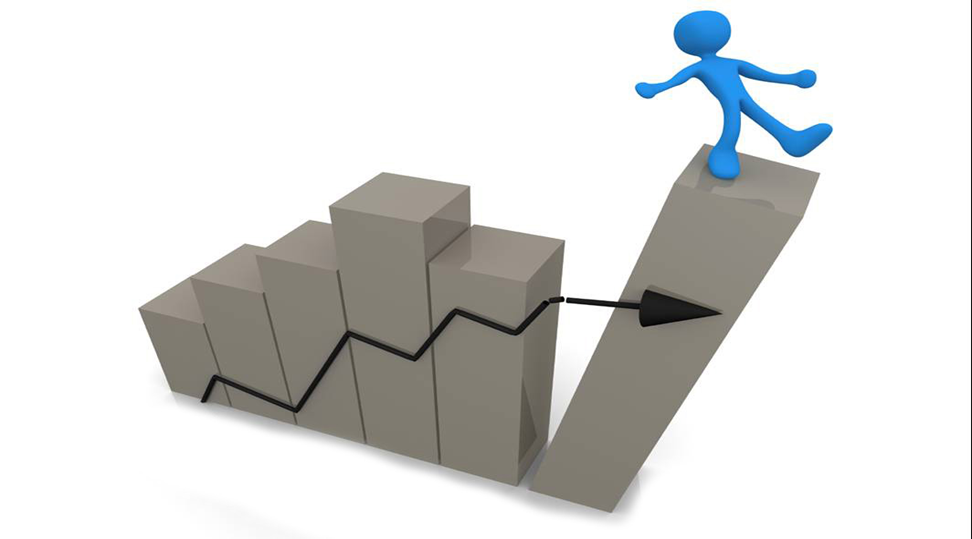 Регулятивна функція має суперечливий характер і виступає в двох формах: конструктивній і деструктивній. У першому випадку — коли властивість ризикувати — один зі шляхів успішної діяльності. Однак ризик може стати проявом авантюризму, суб'єктивізму, якщо рішення приймається в умовах неповної інформації, без належного урахування закономірностей розвитку явища. У цьому випадку ризик виступає як дестабілізуючий фактор
Захисна функція полягає в наступному. Якщо для підприємця ризик — природний стан, то нормальним повинне бути і терпиме відношення до невдач. Ініціативним, заповзятливим підприємцям потрібний спеціальний захист, правові, політичні й економічні гарантії, що виключають покарання і стимулюють виправданий ризик.
Аналітична функція ризику зв'язана з тим, що наявність ризику передбачає необхідність вибору одного з можливих варіантів рішення, у зв'язку з чим підприємець у процесі прийняття рішення аналізує всі можливі альтернативи, вибираючи найбільш рентабельні (прибуткові) і найменш ризиковані.
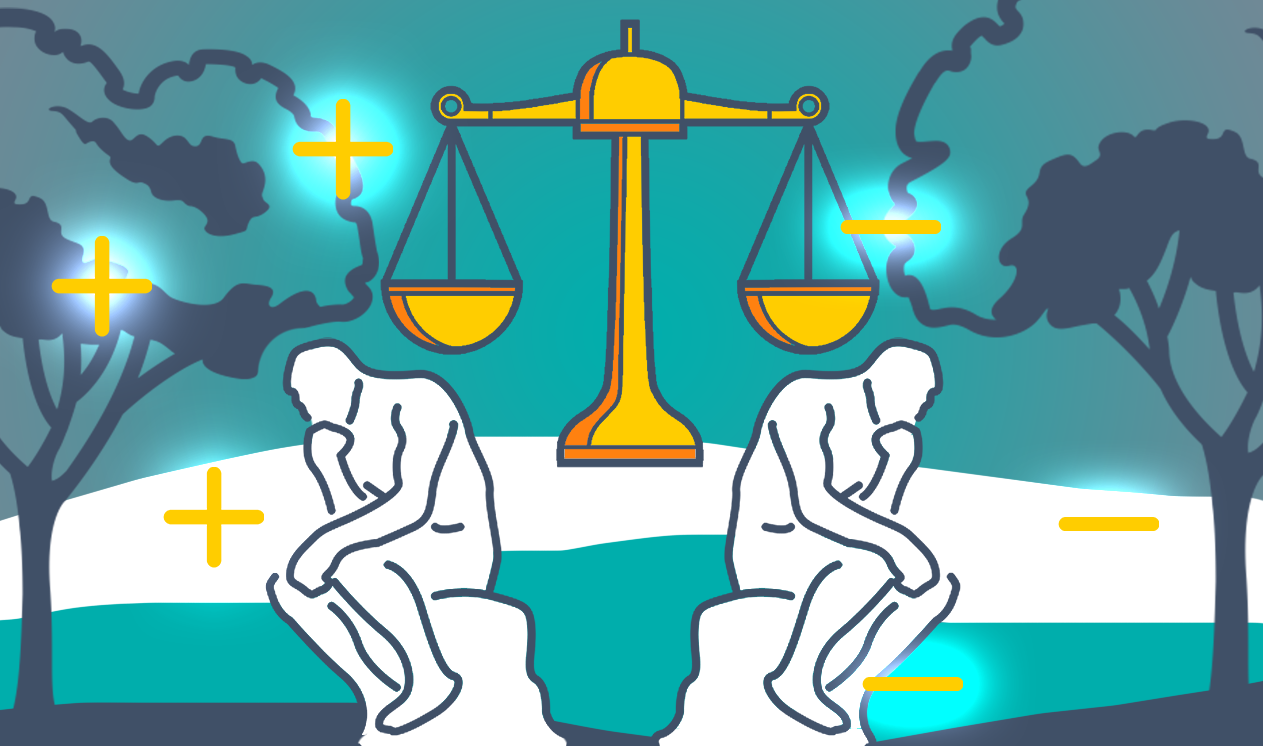 джерела економічного ризику:
спонтанність природних процесів і явищ, стихійні лиха;
випадковість подій;
наявність різних тенденцій, зіткнення суперечливих інтересів (наприклад, конкуренція);
імовірний характер науково-технічного прогресу;
неповнота і невірогідність інформації про об'єкт, явище;
обмеженість і недостатність ресурсів;
неможливість однозначного пізнання об'єкта, процесу, явища;
відносна обмеженість свідомості діяльності підприємця, розбіжності в соціально-психологічних установках, оцінках, стереотипах поведінки;
незбалансованість основних компонентів господарського механізму
Зовнішні чинники ризику
Чинники безпосереднього впливу
Законодавство, що врегульовує підприємницьку діяльність
Непередбачувані дії органів державного управління та місцевого самоврядування
Податкова система 
Взаємодія з партнерами 
Конкуренція
Корупція та рекет
Чинники опосередкованого впливу 
Науково-технічний прогрес                                                              
Політична ситуація 
Економічні зрушення в країні 
Економічні зрушення в галузі 
Зрушення на міжнародній арені 
Стихійні лиха
Результати відповідей на питання «З чим пов'язане для Вас поняття ризик?», дані 121 представника середніх підприємств Німеччини
4. Класифікація ризиків
Видове різноманіття ризиків дуже велике — від пожеж і стихійних лих до міжнаціональних конфліктів, змін у законодавстві, що регулює економічну та підприємницьку діяльність, інфляційних коливань, безробіття тощо. Все це вимагає наукової класифікації.
Виділяють дві групи ризиків: статичні (прості) і динамічні (спекулятивні).  
Статичний ризик (або простий), практично завжди несе в собі втратичи збитки для підприємницької діяльності. Пов'язаний зі скороченням реальних активів внаслідок втрати частки власності, а також із скороченням доходу через недієздатність організації
Динамічний ризик (або спекулятивний), несе в собі або втрати, або додатковий прибуток для підприємця. Вони є складними для управління.  Їх причинами можуть бути зміна курсів валют, зміна кон'юнктури ринку, зміна умов інвестицій та ін.
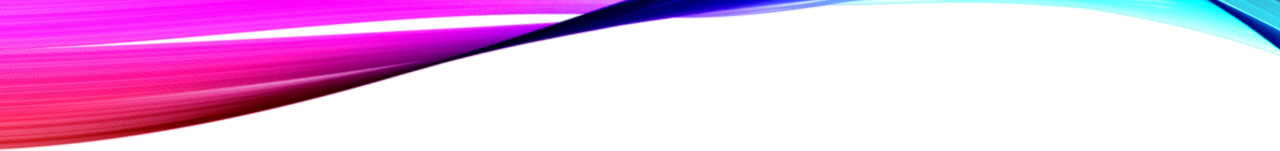 Класифікують ризики  за різними  ознаками
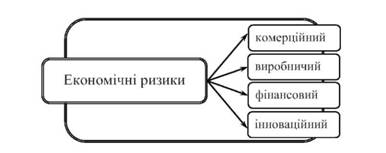 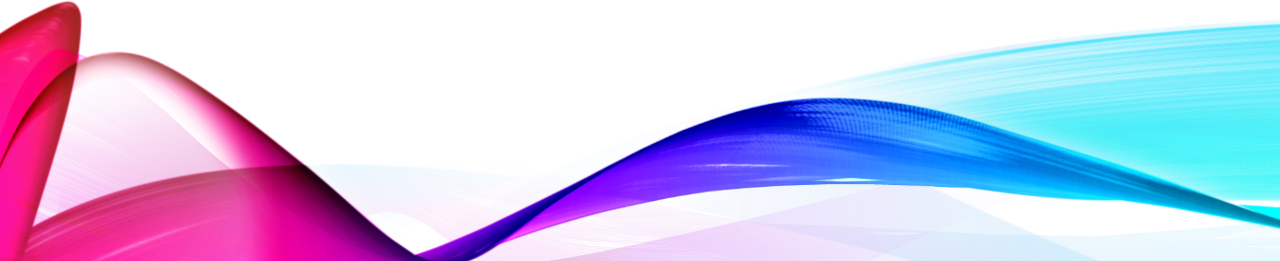 Економічні ризики - являють собою небезпеку втрат або виграшу у процесі фінансово-господарської діяльності. 
Вони означають невизначеність результату від даної діяльності. За структурною ознакою економічні ризики поділяються на:
  майнові, 
  виробничі, 
  торговельні, 
  фінансові.
майнові ризики (property risk) - це ризики втрати майна підприємцем з причин, які від нього не залежать (крадіжка, диверсія, недбалість, перенапруження технічної і технологічної систем);
виробничі ризики - це ризики, пов'язані зі збитком від зупинки виробництва внаслідок впливу різних факторів і насамперед із втратою або ушкодженням основних і оборотних фондів (устаткування, сировини, транспорту тощо), а також ризики, пов'язані з впровадженням у виробництво нової техніки і технології.
торговельні ризики - залежать від збитків через затримку платежів, не поставки товару, відмови від платежу в період транспортування товару і т. п.
фінансові ризики (financial risk) пов'язані з імовірністю втрат фінансових ресурсів (тобто грошових коштів).
Ризик неплатоспроможності
Інвестиційний ризик
Ризик зниження фін. стійкості
Фінансові ризики
Процентний ризик
Інфляційний ризик
Валютний ризик
Податковий ризик
Кредитний ризик
транспортні ризики - пов'язані з перевезеннями вантажів різними видами транспорту;
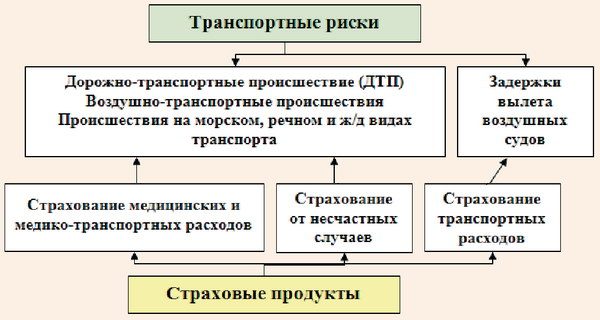 Політичні ризики - це можливість виникнення збитків чи скорочення розмірів прибутку, які є наслідком державної політики.
До політичних ризиків відносять: 
неможливість здійснення господарської діяльності внаслідок військових дій, революції, загострення внутрішньополітичної ситуації в країні, націоналізації, конфіскації товарів і підприємств тощо; 
введення відстрочки (мораторію) на зовнішні платежі на певний строк через настання надзвичайних обставин (страйк, війна); 
несприятлива зміна податкового законодавства; заборона або обмеження конверсії національної валюти у валюту платежу.
екологічні ризики -  пов'язані із настанням цивільної відповідальності за нанесення шкоди навколишньому середовищу;
Екологічні ризики
За причинами виникнення:

Природно-кліматичні 
Техногенні
Антропогенні
За ступенем допустимості:

Той яким можна знехтувати
Прийнятний
Гранично допустимий
Недопустимий
За масштабом виявлення:

Локальні
Регіональні
Національні
Глобальні
За напрямом впливу:

На атмосферне повітря
На підземні та наземні води
На грунт
На надра
На тваринний та рослинний світ
На озоновий шар
На околоземний космічний простір
Вірогідність ризиків В залежності від причини їх виникнення
Найбільшого ризику зазнають підприємства, що займаються інноваційною діяльністю
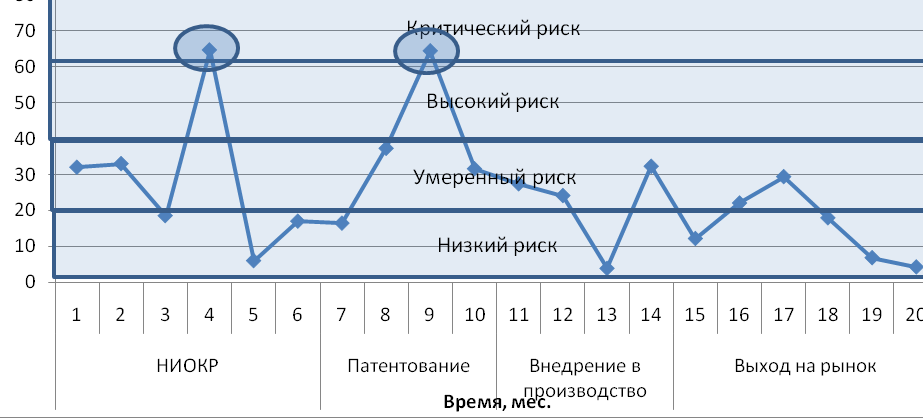 Дохідність підприємства в залежності від ризиковості вкладень
На графіку показана прибутковість трьох фінансових інструментів: безризикового (наприклад, банківського вкладу), низкорискового (наприклад, пайового фонду облігацій), високоризикового (наприклад, пайового фонду акцій)
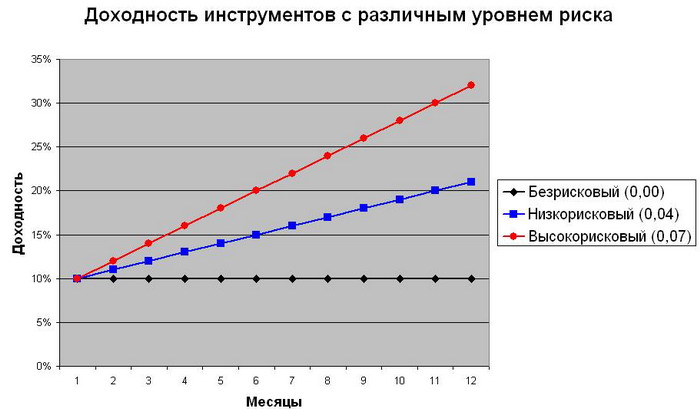 Співвідношення ризиків підприємницької діяльності з імовірностями їх виникнення
У ринкових умовах звільнення від ризику не є метою. Тут діє закономірність «ризик – дохід», що розуміється як можливість одержання великих прибутків при більш високому рівні ризику. Проте це не суперечить необхідності розробки заходів щодо зниження ризику.
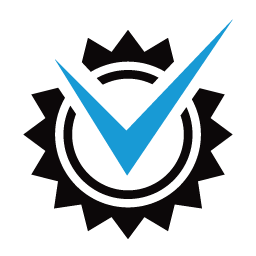 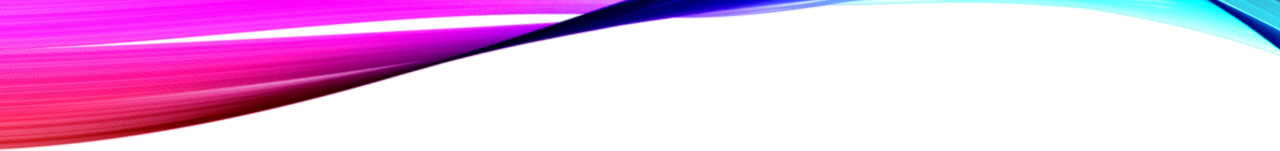 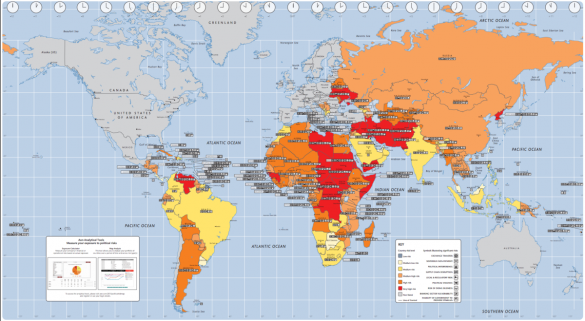 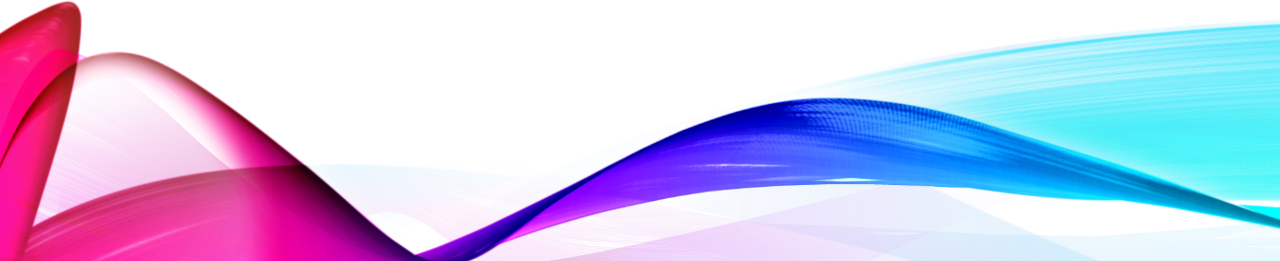 Висновки
Наявність економічного ризику є певна ознака зрілості економіки, її розвинутості. В економіці з низьким рівнем виробництва траєкторія її розвитку практично детермінована стратегією виживання, суворою необхідністю забезпечення мінімальних потреб населення. Якщо ж відсутні альтернативи рішень, то й відсутній ризик. Отже, ризик може існувати лише за умови активного управління та регулювання економікою.
Ризик відсутній також у випадку, коли немає зацікавленості в результатах прийняття рішень.
.
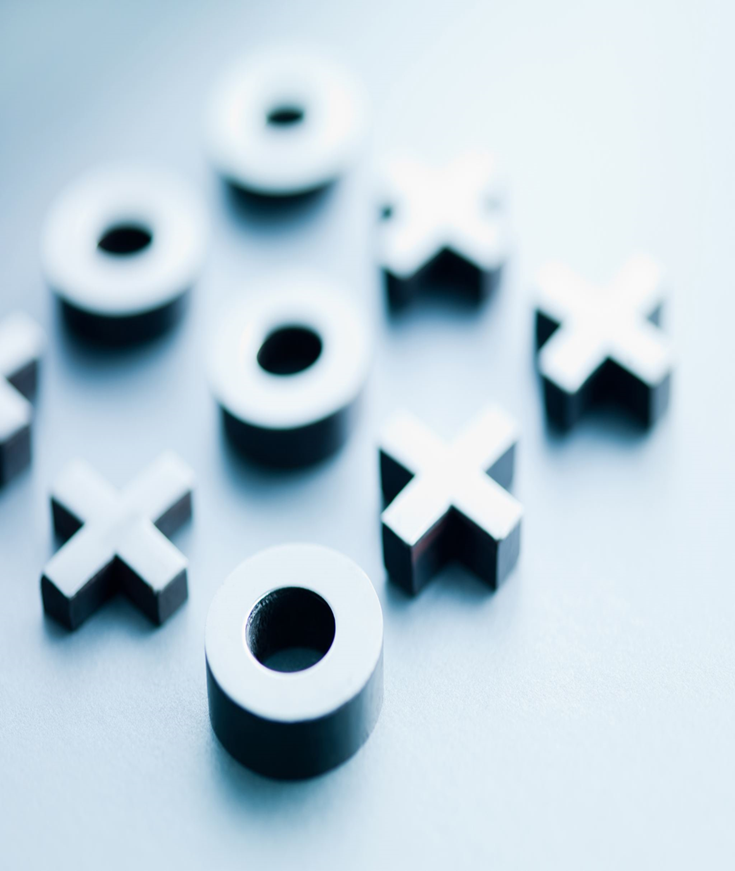 Дякую за увагу!
Ризик та невизначеність
Цю різницю вперше визначив А.Х. Уіллетт (A.H. Willet). 
Він стверджував, що ризик - об'єктивне явище, що корелює з суб'єктивною невизначеністю настання небажаної події
більш істотне значення мала публікація Ф. Найта (F. Knight), згідно з якою ризиком називається вимірювана невизначеність, тоді як невизначеністю sensu stricto (з лат. у прямому розумінні) слід вважати не вимірювану невизначеність 
Й. Пфеффер (J. Pfeffer) визначив відношення між ризиком і невизначеністю наступним чином: «Ризик являє собою комбінацію декількох видів азарту, він вимірюється ймовірністю; невизначеність вимірюється рівнем віри. Ризик - це стан світу; невизначеність - стан уяви»
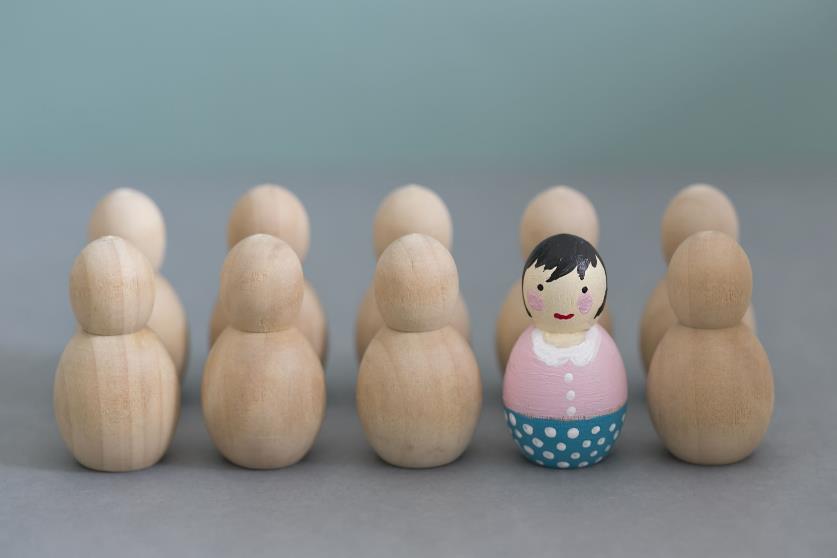 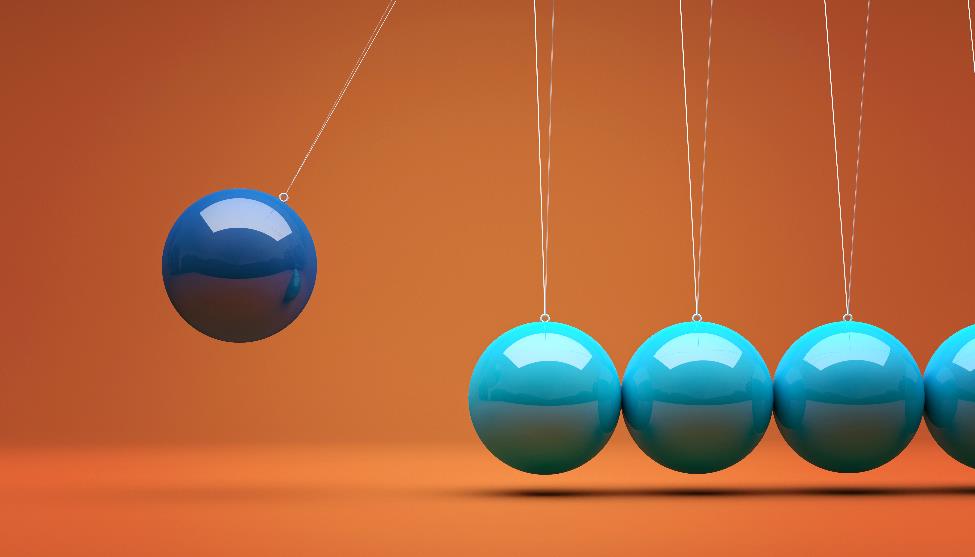 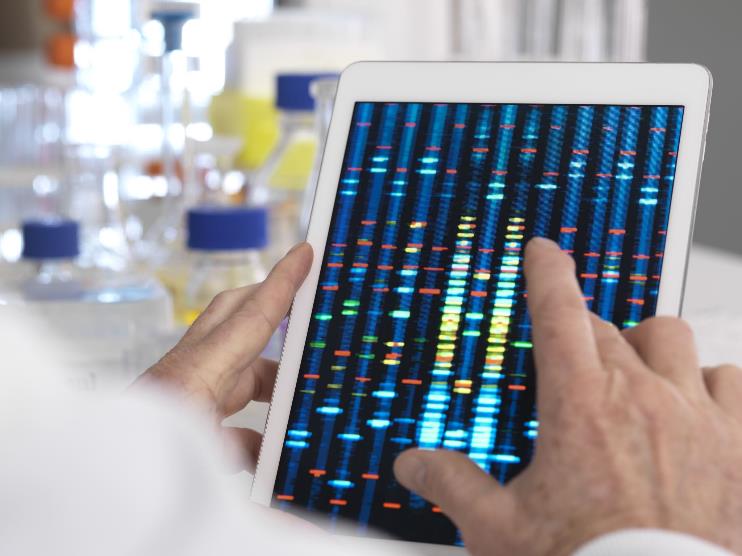 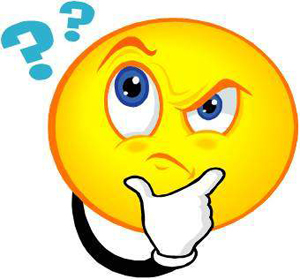 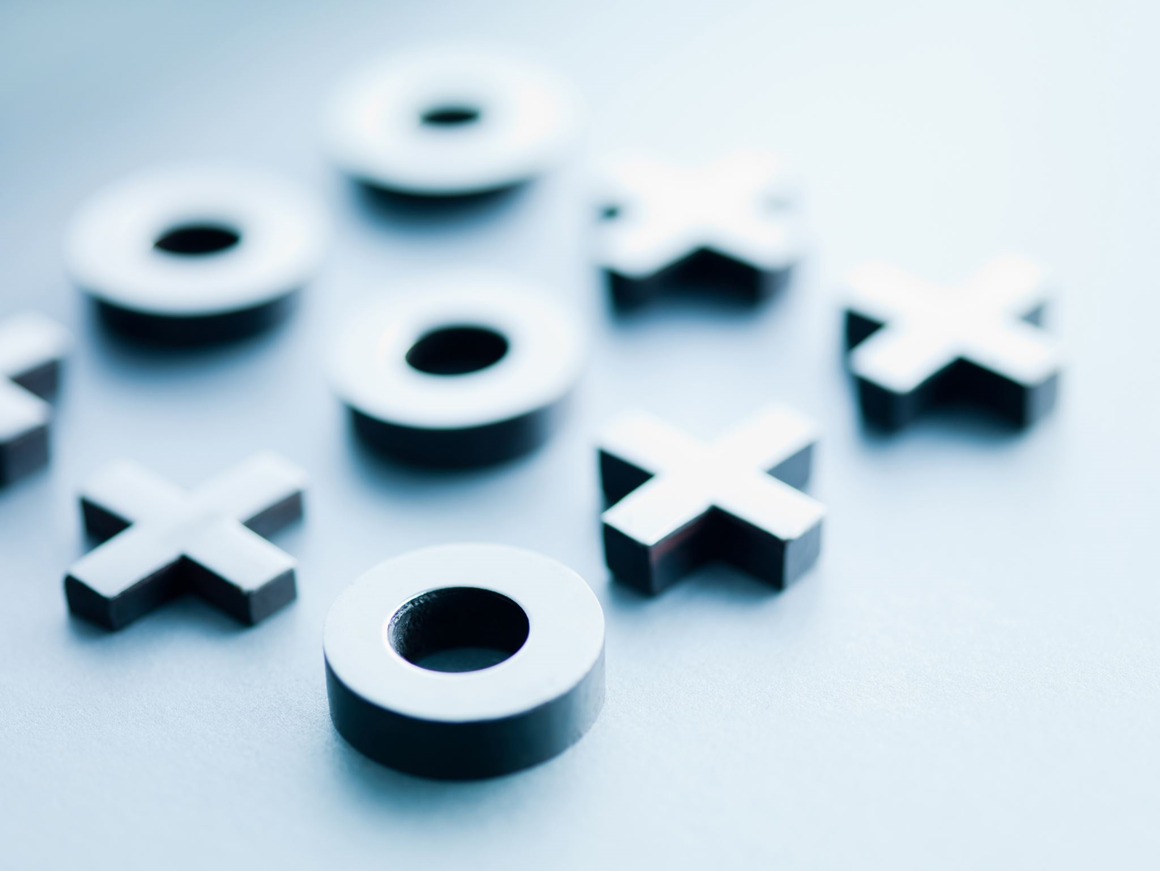 Під ризиком у фінансово-господарській діяльності підприємств розуміють ймовірність виникнення збитків, втрат або недоотримання прибутку порівняно з прогнозним варіантом.
 Визначення ризику залежить від сфери діяльності його застосування